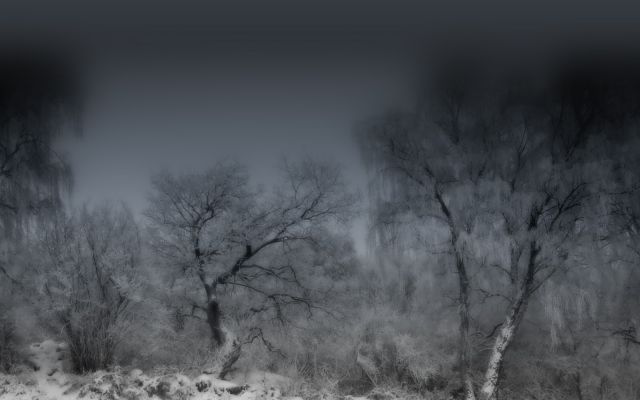 Голодомор 1946-1947 рр.
Політика радянської влади щодо України у повоєнний період
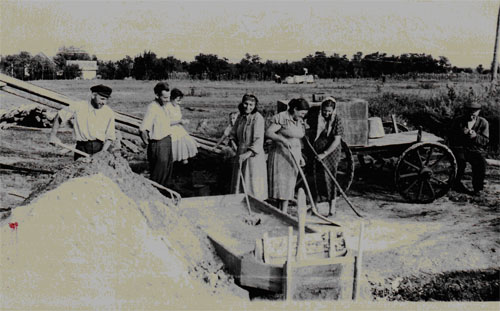 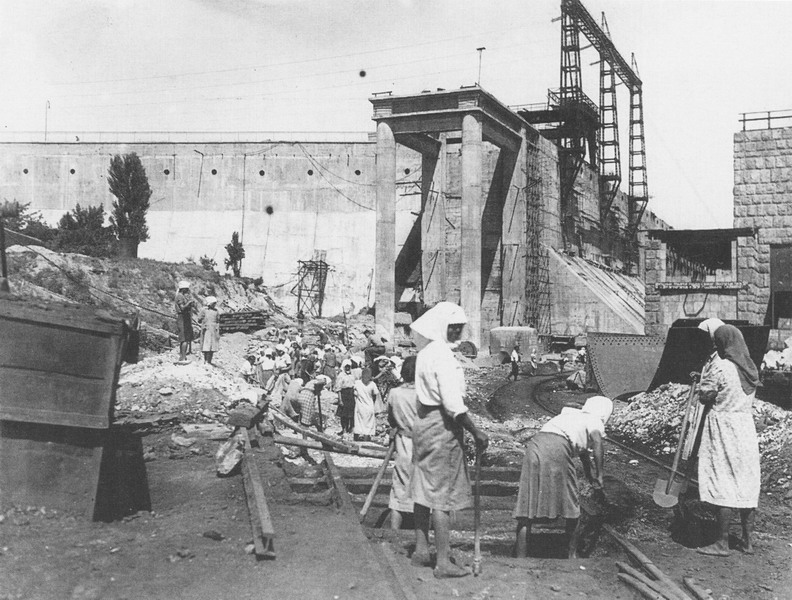 Причини голоду
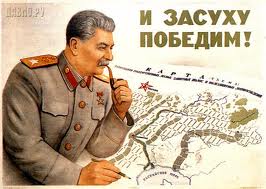 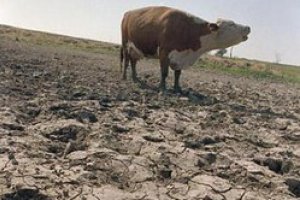 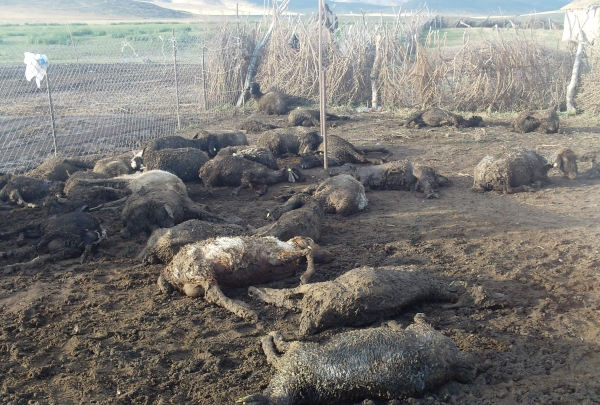 Ставлення радянського керівництва до ситуації, що склалася на селі
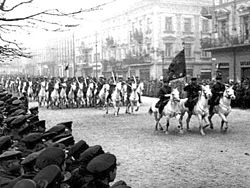 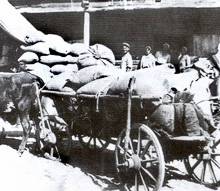 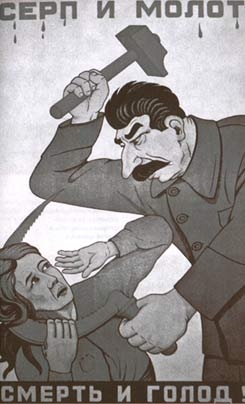 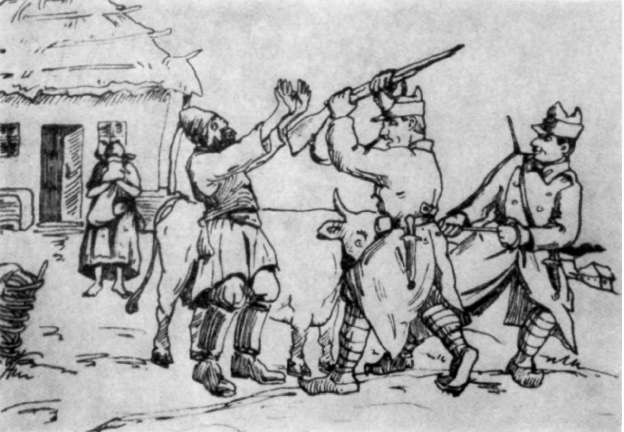 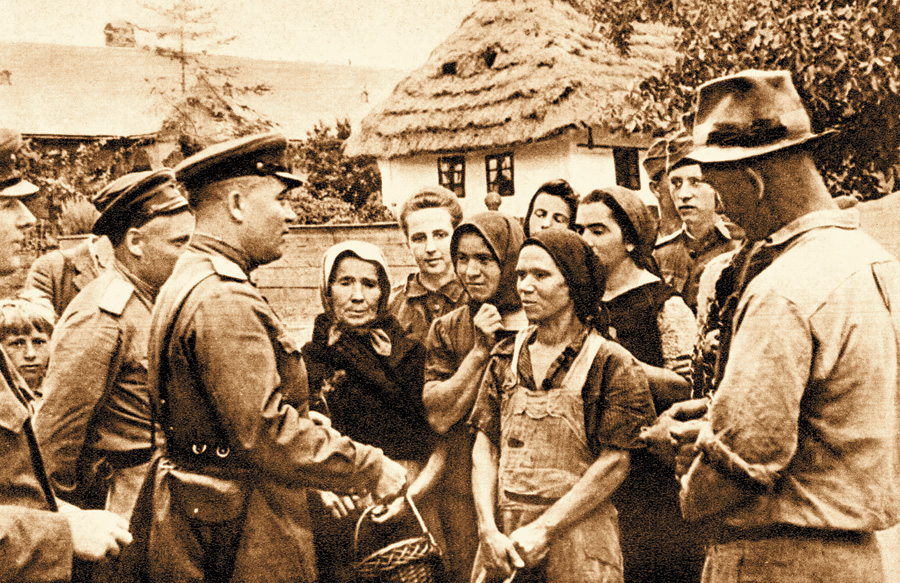 Наслідки голодоморуСтановище селян
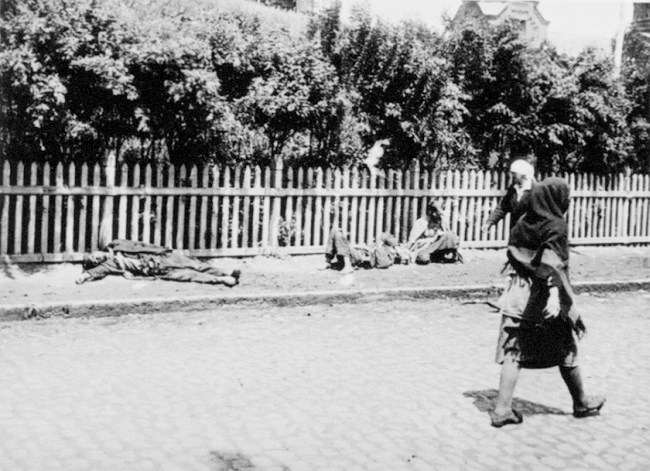 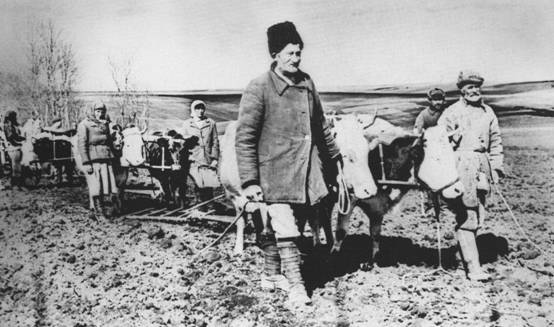 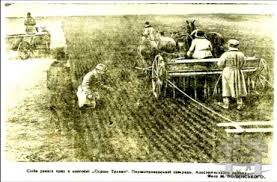 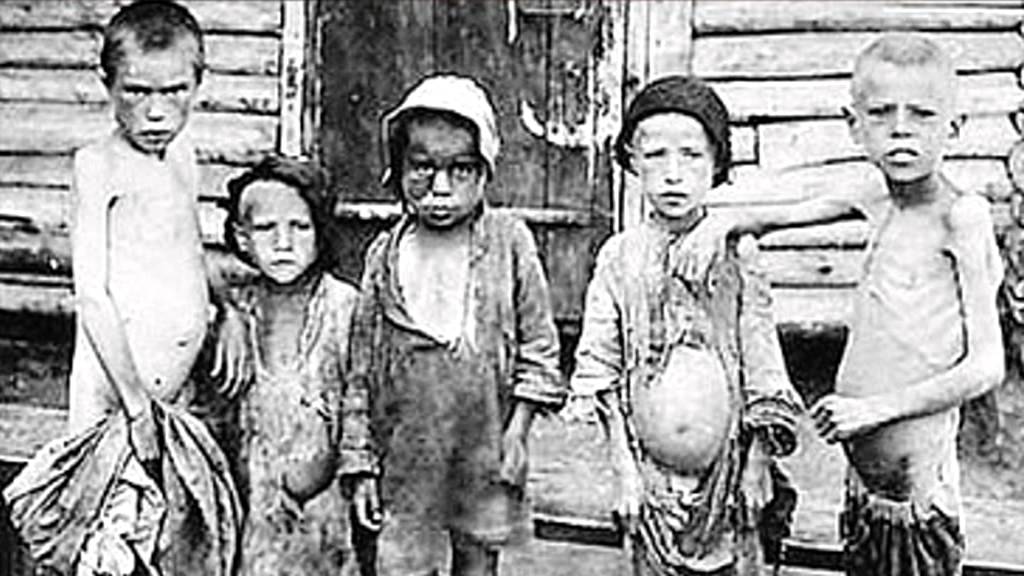 Діяльність і висновки комісії, яка досліджувала голодомор
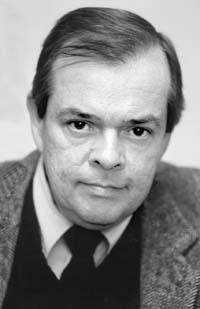 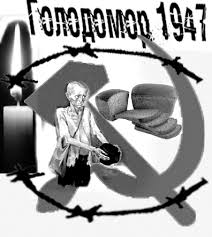